INFARTO AGUDO DO MIOCÁRDIO: TEMPO DE DECISÃO PARA ATENDIMENTO
Autores: SANTOS, Jackelline Evellin Moreira dos¹, CAVALCANTE, Agueda Maria Ruiz Zimmer², CORDEIRO, Jacqueline Andéia Bernardes Leão².  Orientador: BRASIL, Virginia visconde³
1-3 Faculdade de Enfermagem da Universidade Federal de Goiás (FEN-UFG)
jacke.evellen3@gmail.com
Utilizada estatística descritiva, teste t-Student e ANOVA. O projeto aprovado pelo comitê de ética, CAE  n° 61800916.3.0000.5078.
INTRODUÇÃO
As mortes por Infarto Agudo do Miocárdio (IAM) tendem a ocorrer no início dos sintomas e no ambiente extra-hospitalar. Saber reconhecer sintomas e decidir buscar ajuda pode ser determinante no tempo de isquemia miocárdica e no desfecho clínico do paciente¹.
RESULTADOS
Os pacientes eram principalmente homens, com média de idade 62,4±11 anos; aposentados; hipertensos²; contato com tabaco e histórico de cardiopatias3. No início dos sintomas mais da metade estava no domicílio, em repouso e esperaram aliviar a dor precordial intensa, em queimação irradiando para o membro superior esquerdo, antes de buscar atendimento. Quem tinha companheiro buscou ajuda em menor tempo4, cuja média foi de 20,9 minutos no transporte de carro/moto; poucos (13,3%) buscaram atendimento em até 60 minutos e 70,4% após 24 horas.
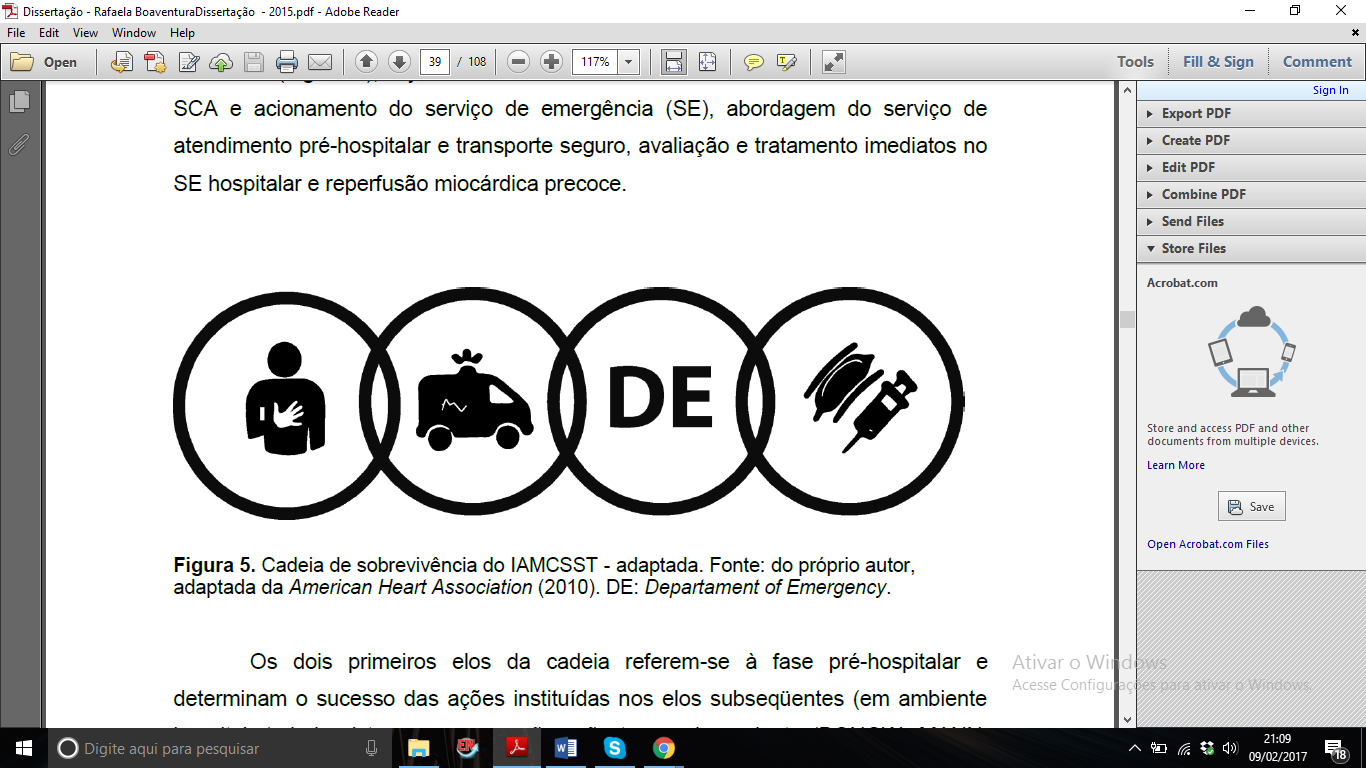 Fonte: Piegas et al., 2015, adaptado por Boaventura (2015).
OBJETIVO
Descrever o caminho e estimar o tempo utilizado por indivíduos com IAM, desde o início dos sintomas até as unidades de urgência, considerando seu perfil sociodemográfico, clínico e fatores desencadeantes dos sintomas.
CONCLUSÃO
MATERIAL E MÉTODO
O desconhecimento dos sintomas, a demora na decisão de buscar ajuda e o transporte inadequado contribuíram para o excesso no tempo recomendado para evitar mortes desnecessárias. A população deve ser esclarecida sobre sinais e sintomas, de modo que o alerta seja disparado e o apoio na decisão ocorram no tempo adequado.
Estudo transversal realizado com 135 portadores de IAM atendidos nos serviços de urgência do sistema público de saúde de uma capital brasileira, no ano de 2017. Dados foram obtidos em entrevistas com pacientes nas unidades de atendimento, nos prontuários do paciente e no sistema informatizado de regulação do Estado.
REFERÊNCIAS
1. Piegas LS, Timerman A, Feitosa G, Nicolau JC, Mattos L, Andrade MD, et al. Sociedade brasileira de cardiologia. V Diretriz da sociedade brasileira de cardiologia sobre tratamento do infarto agudo do miocárdio com supradesnível do segmento ST. Arq Bras Cardiol. 2015;105(2 Suppl 1).
2. Albarqouni L, Smenes K, Meinertz T, Schunkert H, Fang X, Ronel J, et al. Patients' knowledge about symptoms and adequate behaviour during acute myocardial infarction and its impact on delay time. Patient Education and Counseling. 2016;99(11):1845-51.
3. Lanas F, Avezum A, Bautista LE, Diaz R, Luna M, Islam S, et al. Risk factors for acute myocardial infarction in Latin America: the INTERHEART Latin American study. Circulation. 2007;115(9):1067-74.
4. Silva PRF, Cardoso CS, Ferreira HYS, Silva JC, Torres MTB, Souza e Silva R, et al. Avaliação do retardo pré-hospitalar  no cuidado ao infarto agudo do miocárdio no Centro Oeste de Minas Gerais, Brasil. Rev Med Minas Gerais. 2015;25(3):353-62.